Solutions for Inclusive Higher Education
Mary Hauff
MIPSA Webinar
May 1, 2024
MN College Capacity and Prospective Students
5,000 prospective Minnesota college students with an intellectual disability 
Current Minnesota college enrollment capacity = 100 students with an intellectual disability 
Fewer than 3% can attend college in Minnesota
Student’s best-fit college  
Source: MDE MARSS child count totals, December 2022
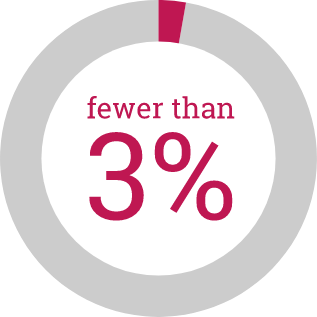 Connect to Existing Data and Goals
Statewide Goals
Statewide FAFSA Filing Goal
Postsecondary Educational Attainment Goal 2025
2022 Minnesota Olmstead Plan


Legislative Reports
2017 Minnesota State Report 
2018 University of Minnesota Morris Report
Grants for Students with Intellectual and Developmental Disabilities
Solutions from theMinnesota Inclusive Higher Education Act (2023)
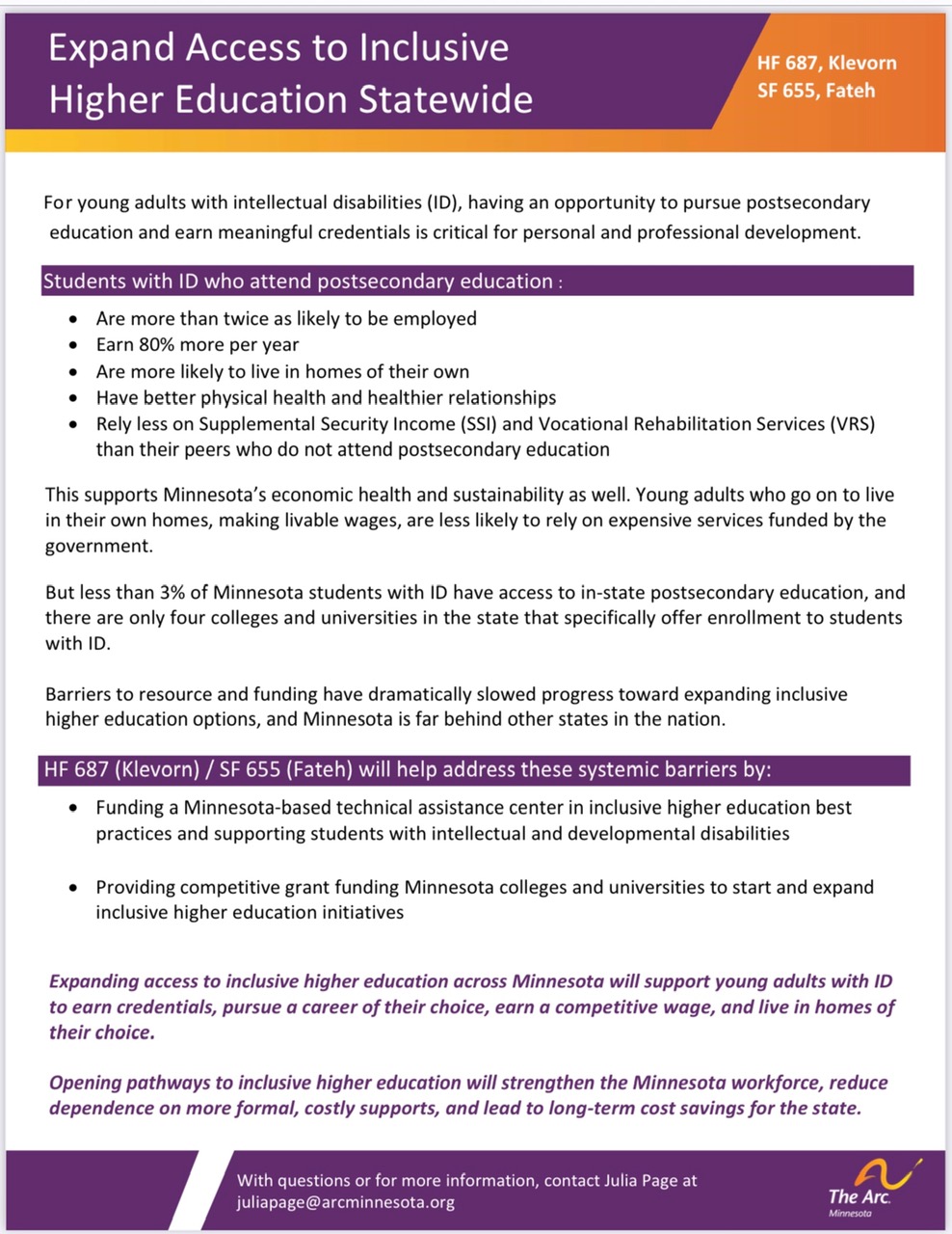 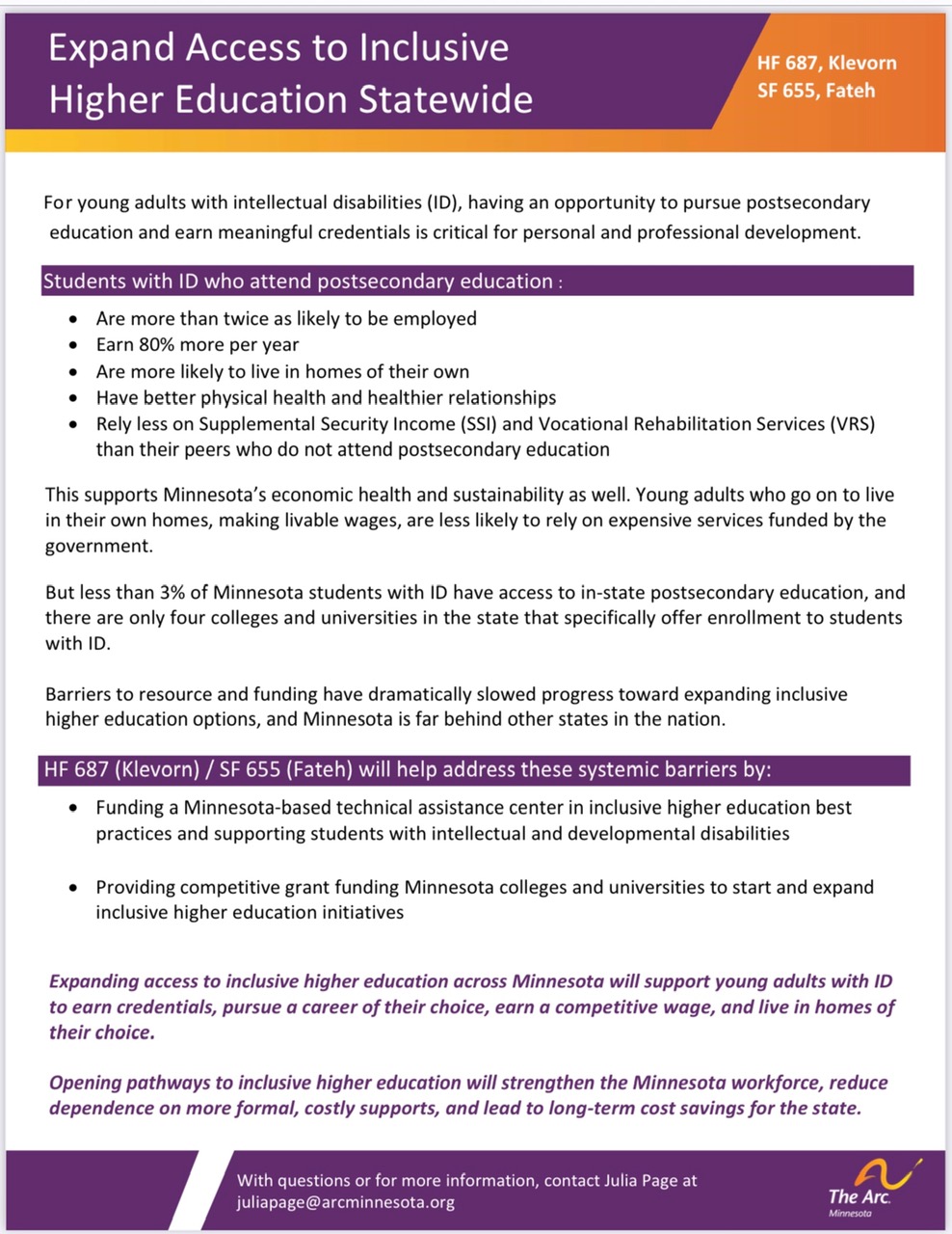 Building Relationships with Higher Education Committees
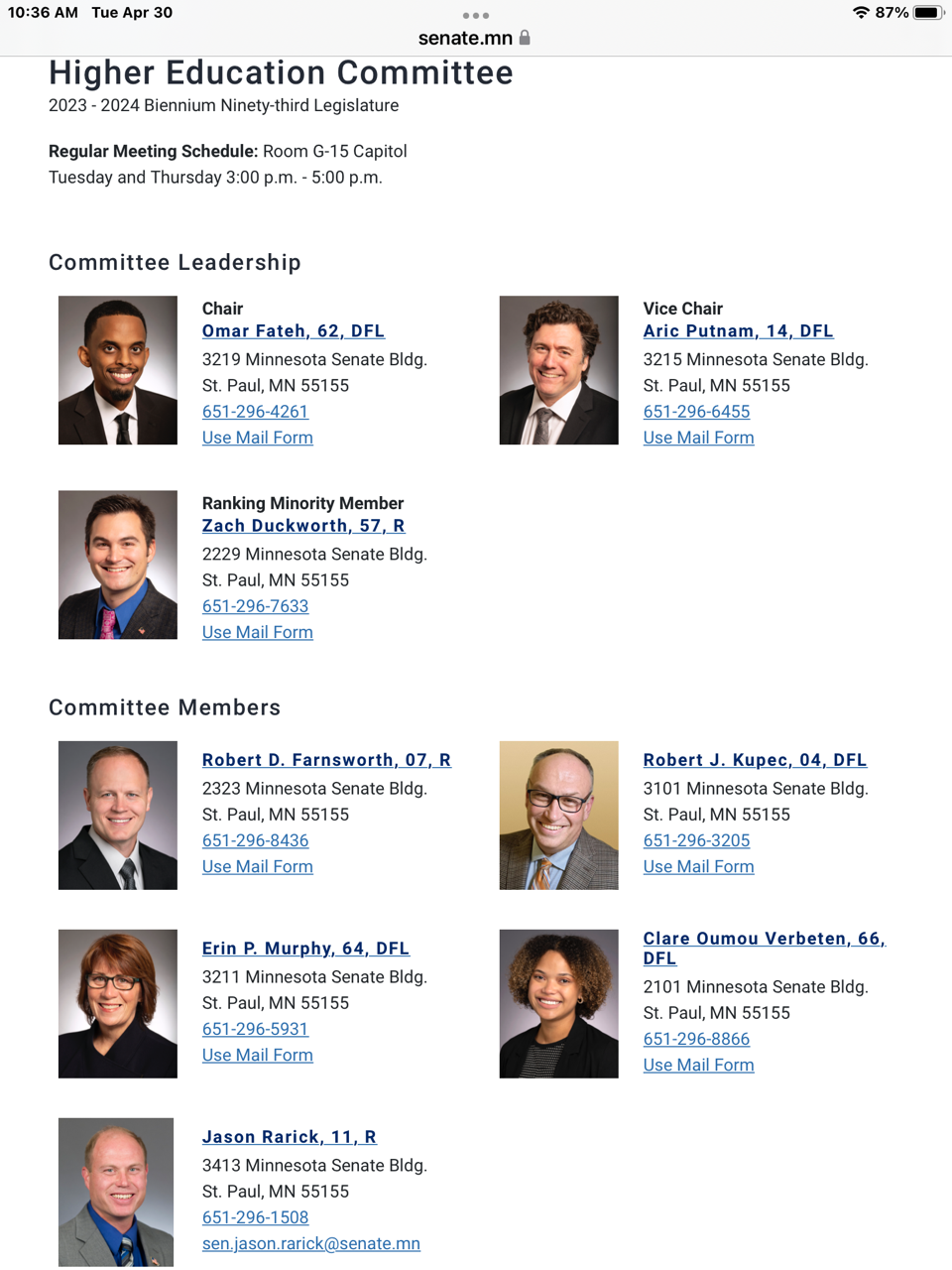 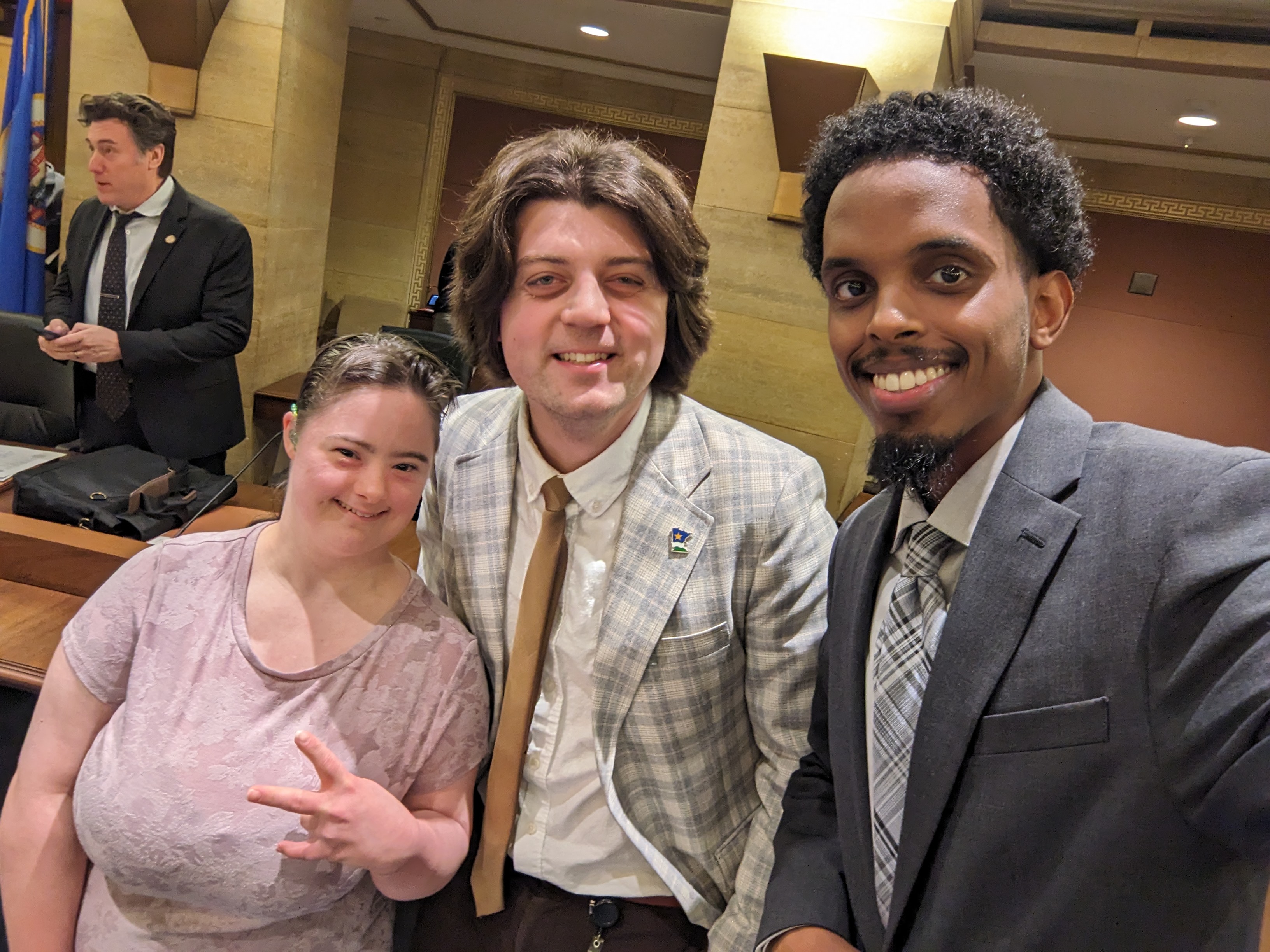 Building Relationships with Legislators
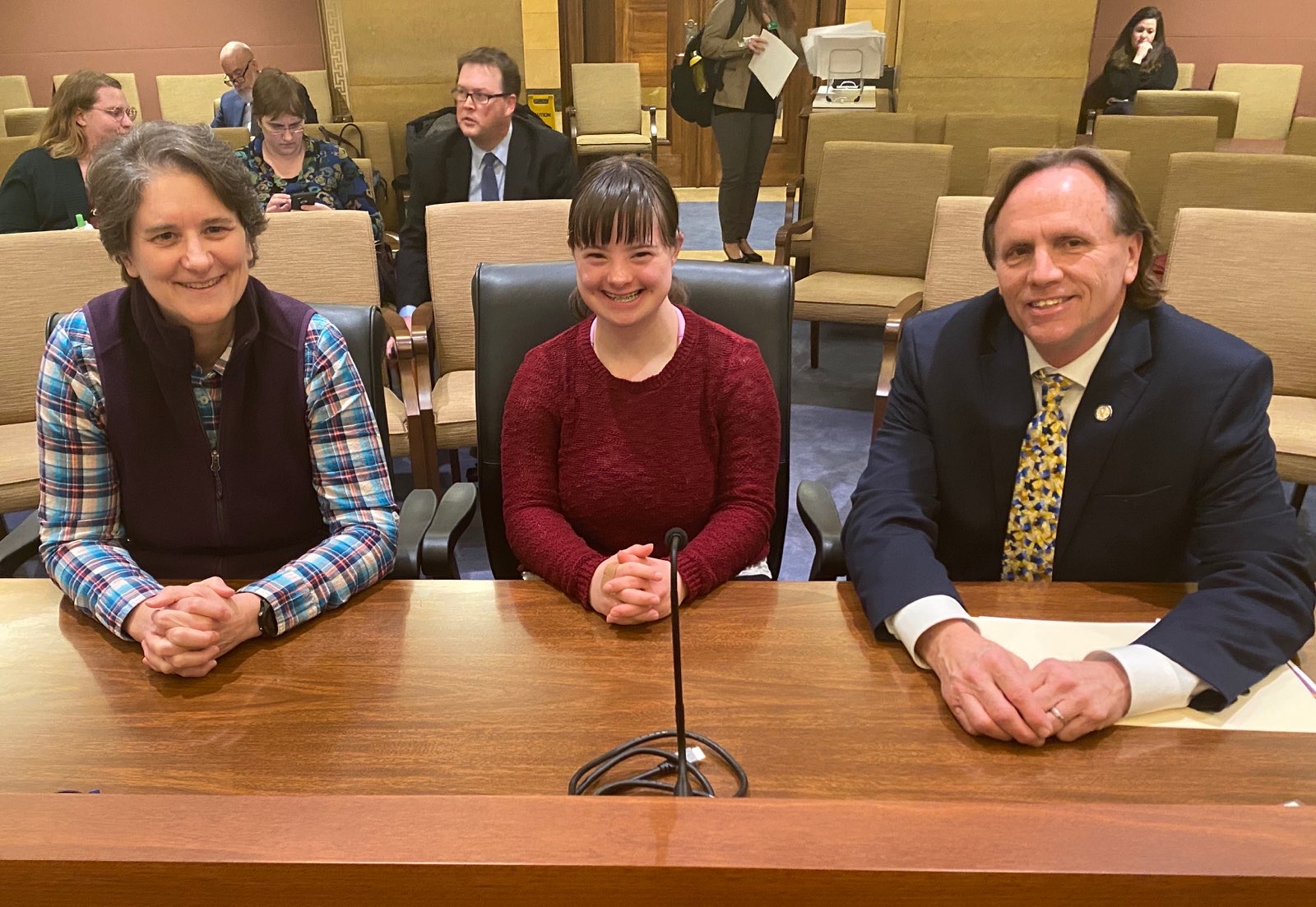 Coalition Allies: State Agencies
Office of Higher Education
Vocational Rehabilitation
Department of Human Services
Department of Education
Minnesota Council on Disabilities
Governor’s Council on Developmental Disabilities 
Disability Law Center
Olmstead Implementation Office
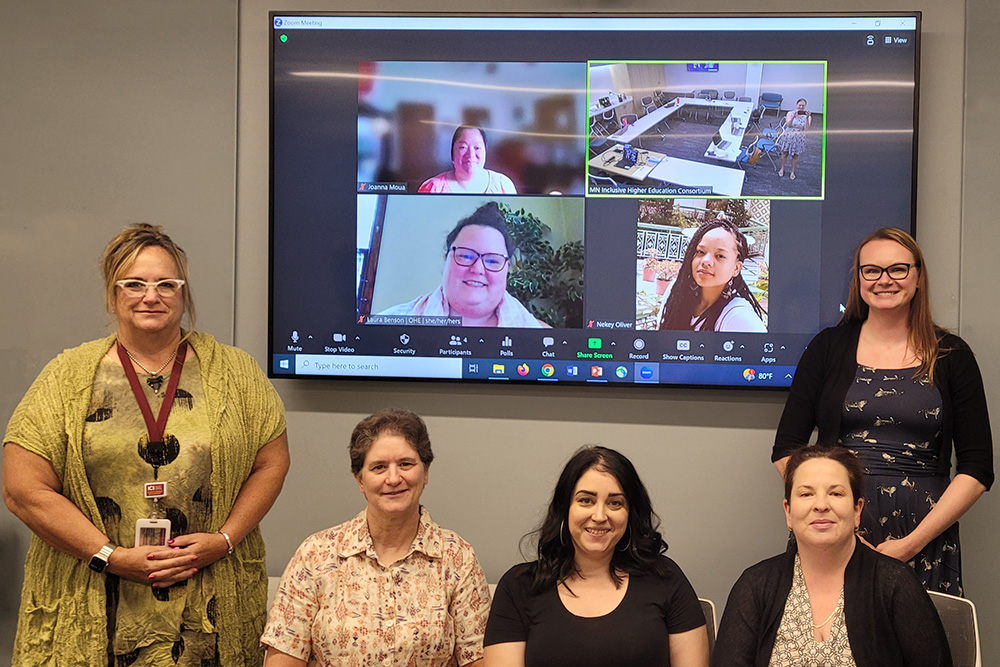 Coalition Allies: Postsecondary Education Organizations
University of Minnesota Government Relations
Minnesota State Government Relations
University of Minnesota Undergraduate Student Government
LEAD MN
Students United
Inter Faculty Organization
Minnesota State College Faculty
Education Minnesota 
Minnesota Private College Council
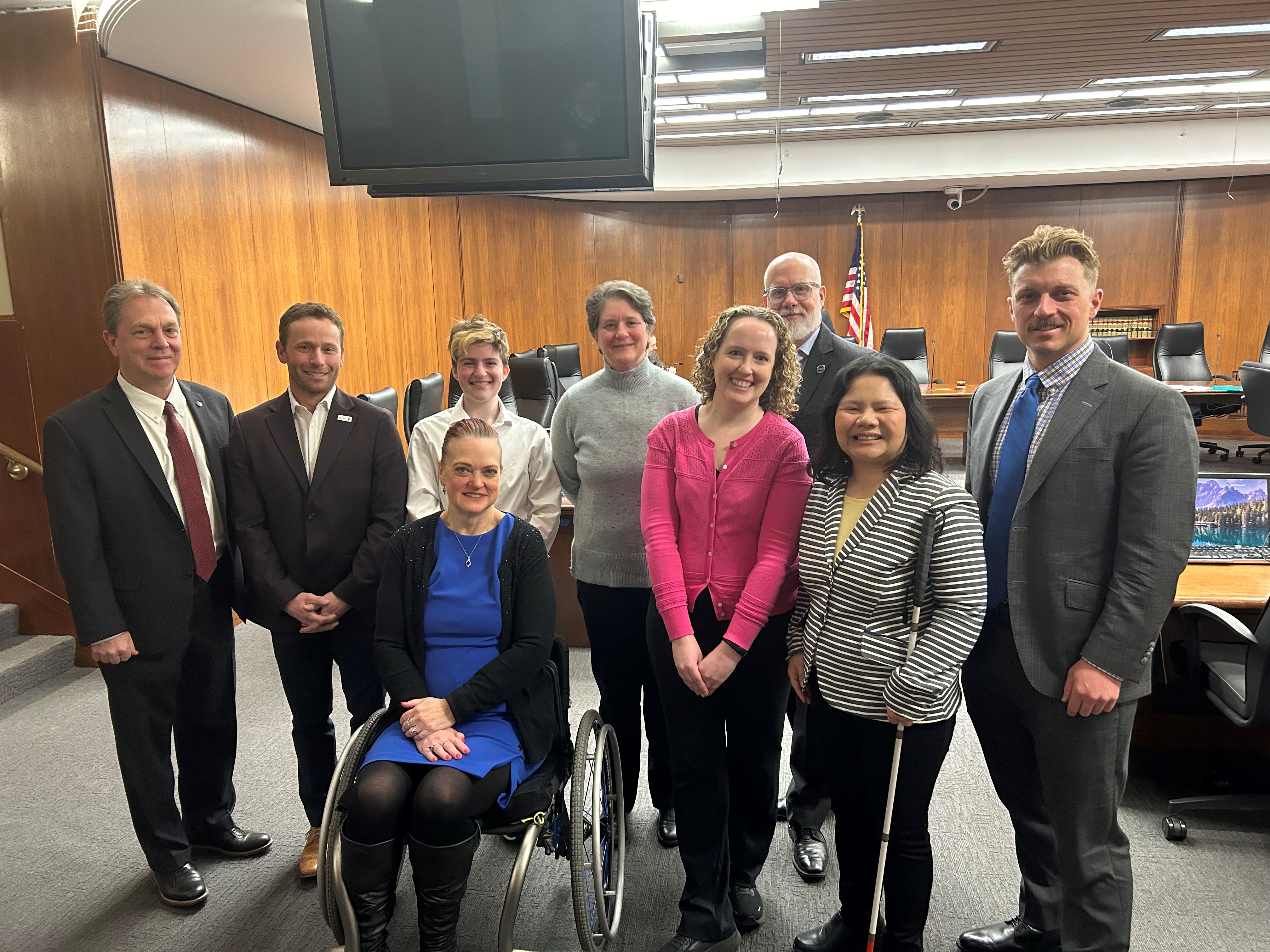 Coalition Allies: Disability Advocacy Nonprofits
Arc Minnesota
Proof Alliance
Autism Society of Minnesota 
Down Syndrome Association of Minnesota 
Pacer Center
Minnesota Consortium for Citizens with Disabilities
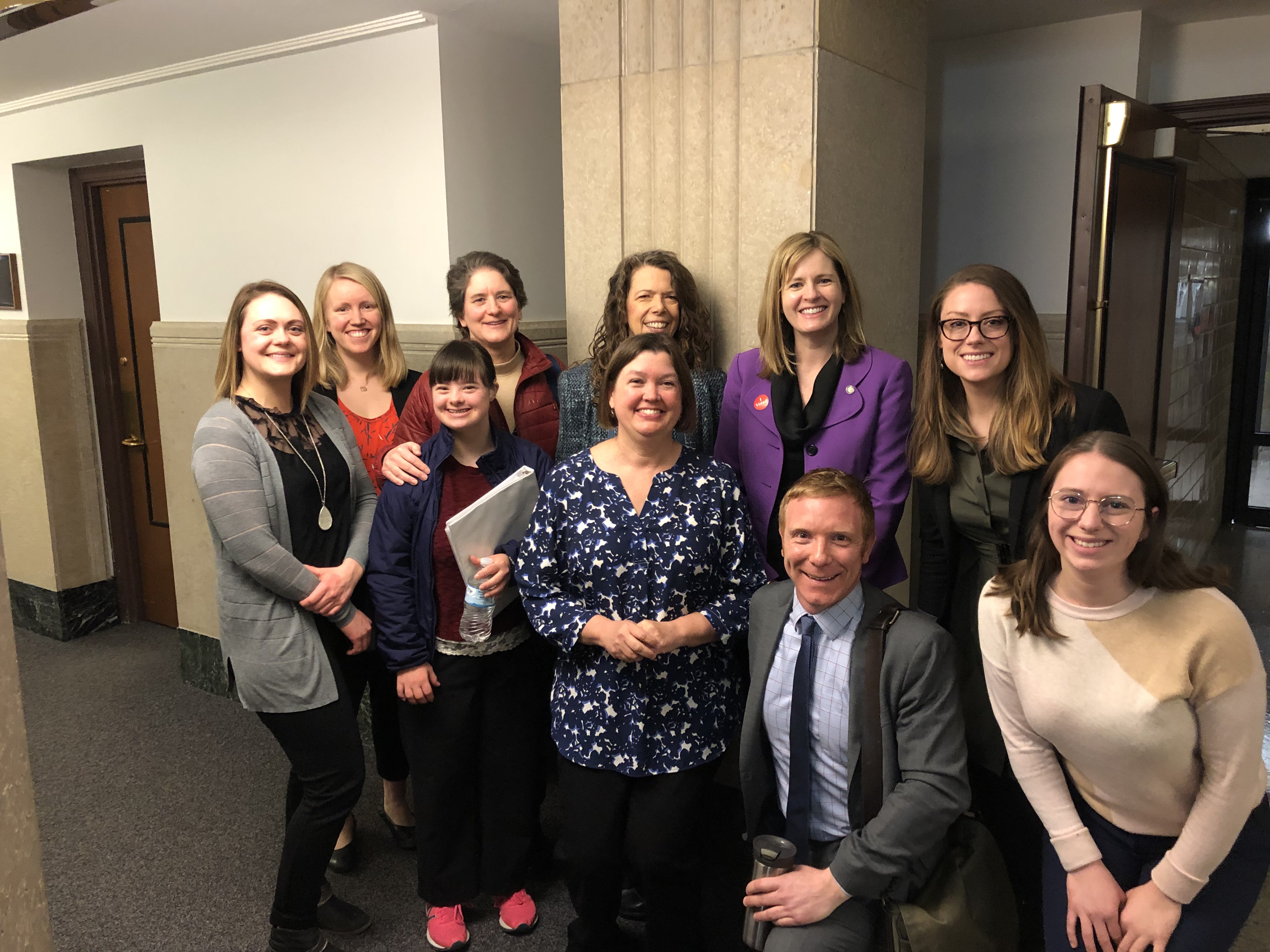 Day at the Capitol
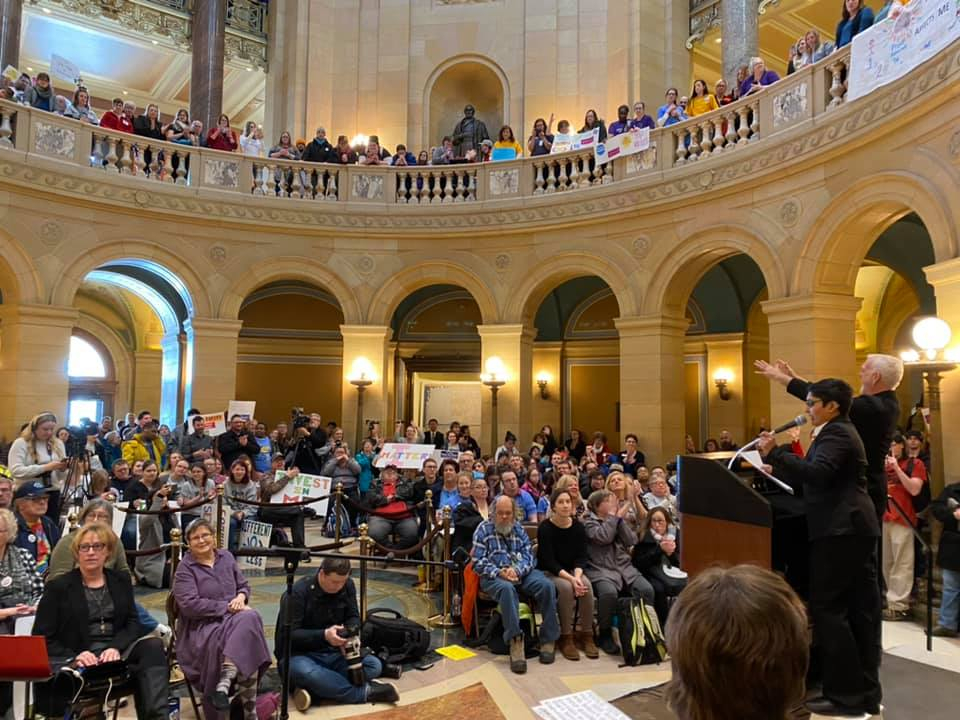 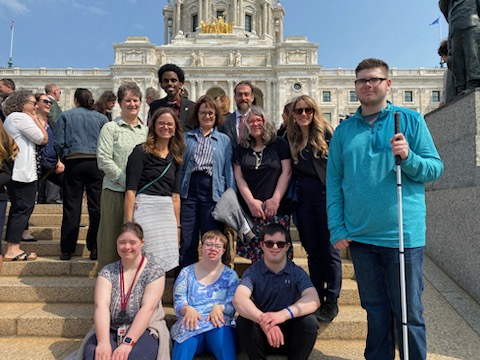 Personal Experience
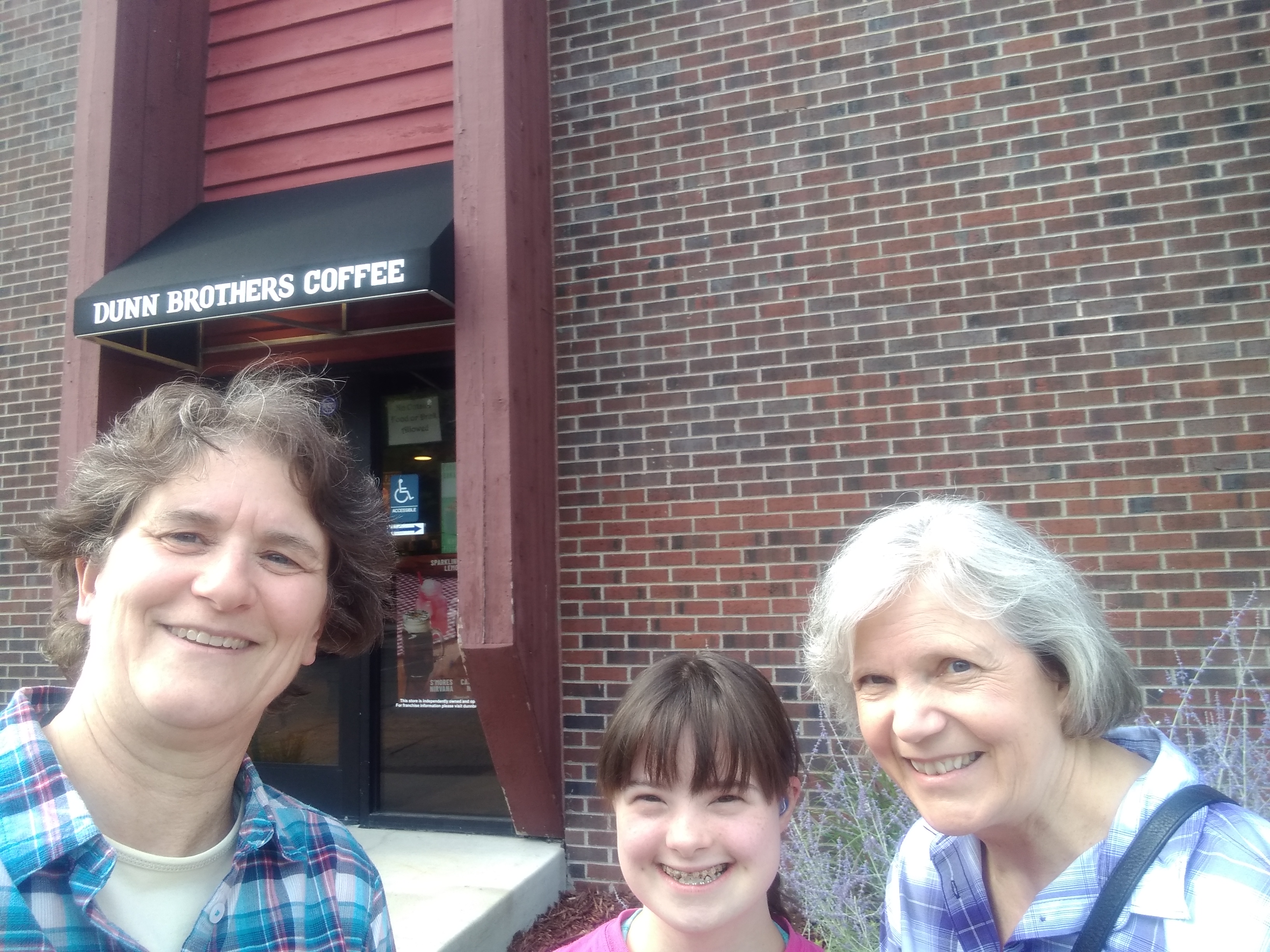 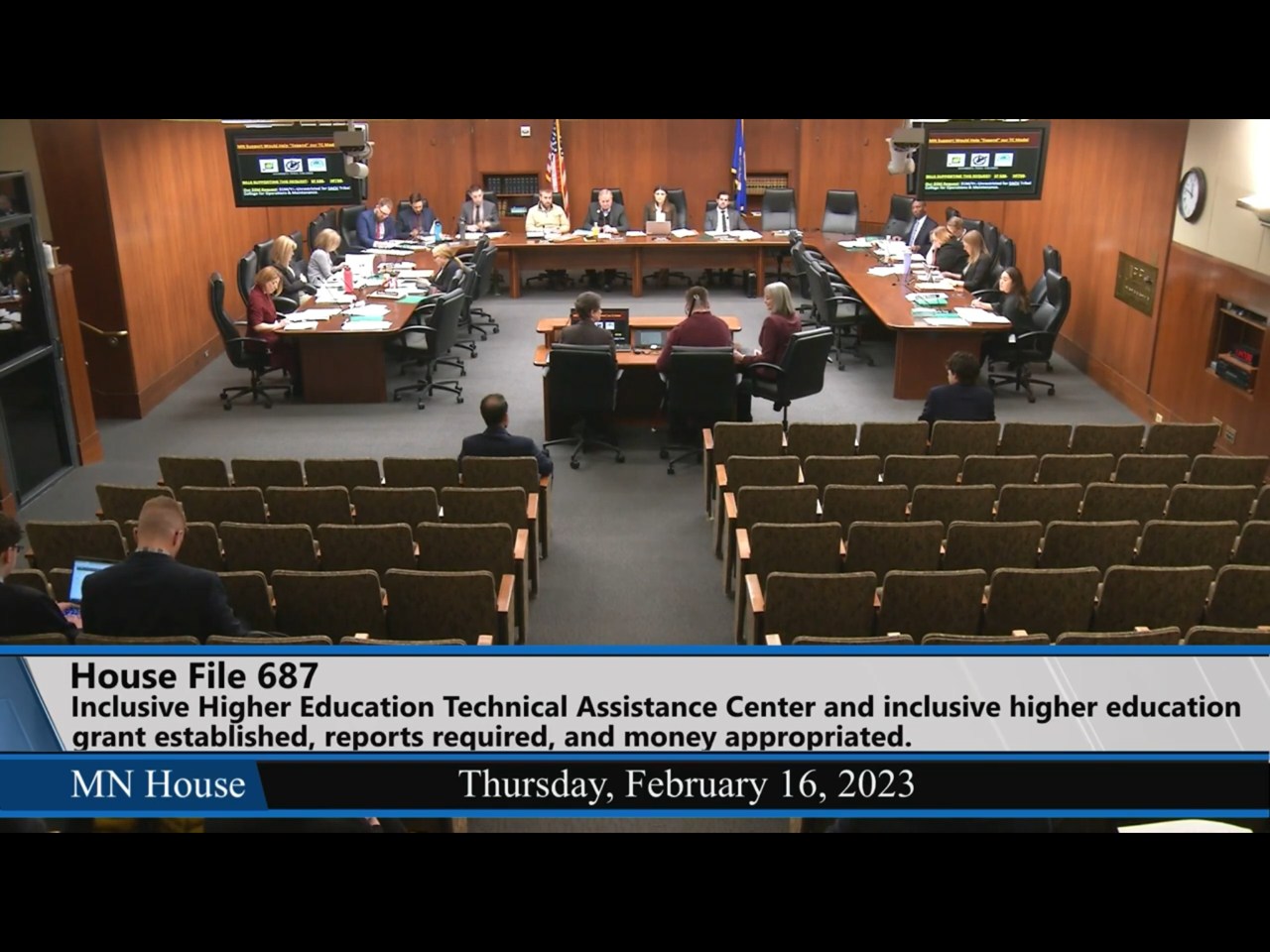 Contact Information
Mary Hauffhauff004@umn.edu
Minnesota Inclusive Higher Education ConsortiumInstitute on Community IntegrationUniversity of Minnesota